The Linux Command Line Chapter 14
Package Management
Prepared by Dr. Reyes, New York City College of Technology
Package Management
Package Management - a method of installing and maintaining software on the system.
Today there are many graphical tools for package management.
It’s still very important to know the commands for package management.
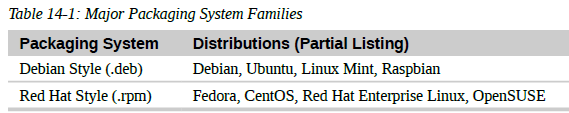 Finding a Package
Package search commands
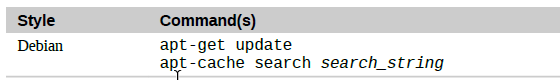 Example
	apt-cache search emacs
Installation Commands
Package Installation Commands




Example
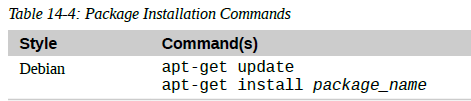 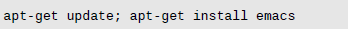 Removal Commands
Package Removal Commands



Example
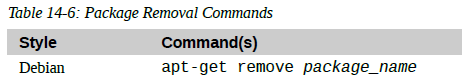 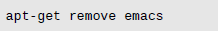 Upgrade Commands
Package Upgrade Commands



Example
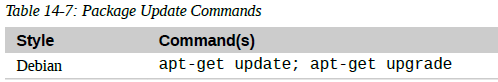 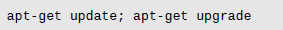